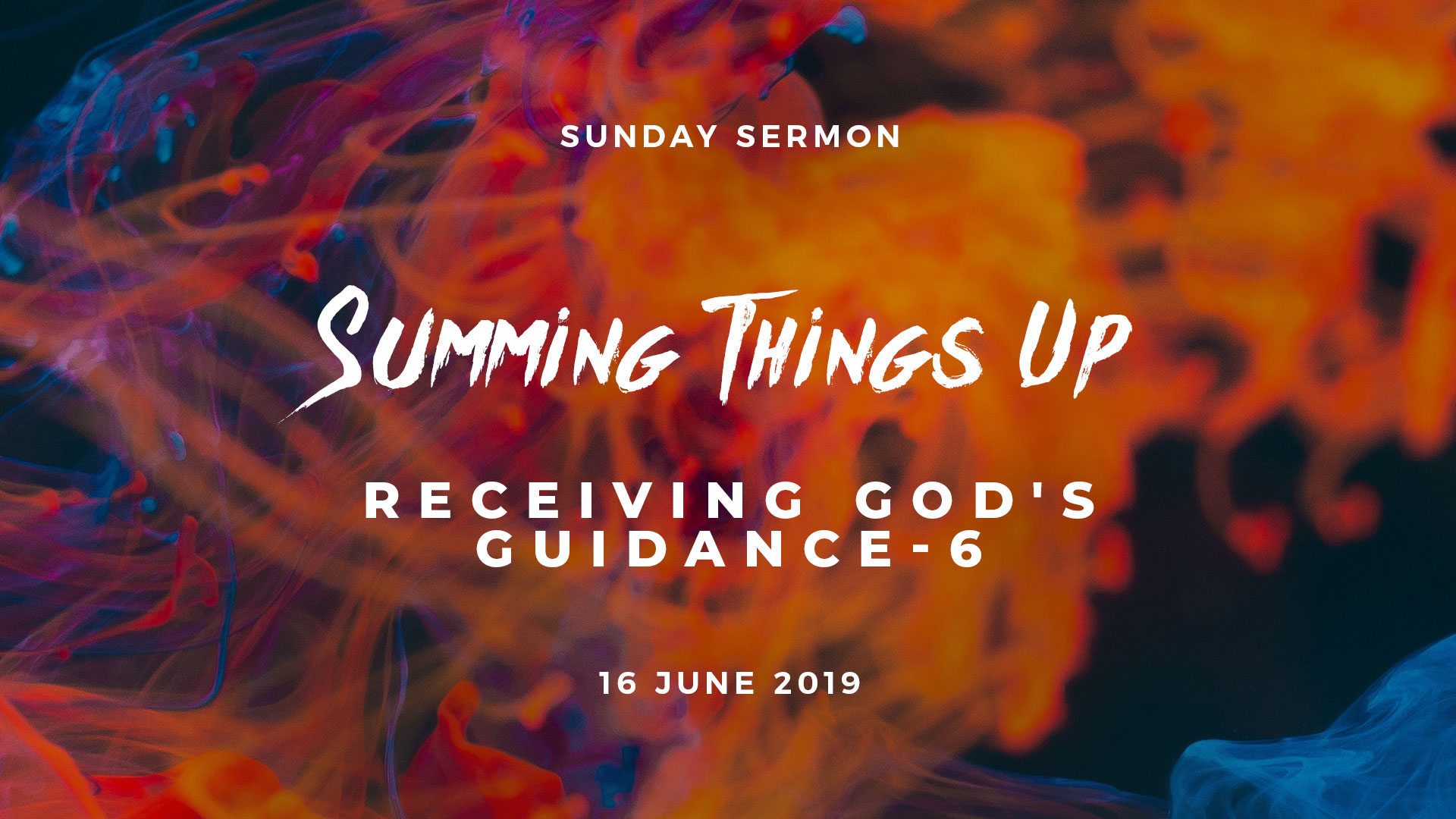 1, The Word
2, The inner witness of the Holy Spirit
3, The voice of the Holy Spirit
4, Gifts of the Holy Spirit
5, Dreams and visions
6, Prophecies
7, Angels
8, Godly counsel
9, The renewed mind
10, Times and seasons
11, Circumstances and divine orchestrations
More Ways Than One
Job 33:14-16
14 For God may speak in one way, or in another, Yet man does not perceive it. 
15 In a dream, in a vision of the night, When deep sleep falls upon men, While slumbering on their beds, 
16 Then He opens the ears of men, And seals their instruction.
Testing And Validating Your Leading
Test and validate 
what you receive
with the Word of God and 
with the inner witness of the Holy Spirit
Testing And Validating Your Leading
Ask:

1) Is what I feel led to do aligned and in harmony with the Word of God? 
Is it aligned to the nature and character of God?
Testing And Validating Your Leading
Ask:

2) What is the Holy Spirit witnessing (speaking) in my spirit about this? 
Do I sense His peace and His approval on this matter?
Two Or Three Witnesses
2 Corinthians 13:1
This will be the third time I am coming to you. "BY THE MOUTH OF TWO OR THREE WITNESSES EVERY WORD SHALL BE ESTABLISHED." 

(Deuteronomy 19:15)
We Are All Learning, So We Will Make Mistakes
John 10:4-5,27
4  And when he brings out his own sheep, he goes before them; and the sheep follow him, for they know his voice. 
5  Yet they will by no means follow a stranger, but will flee from him, for they do not know the voice of strangers." 
27 My sheep hear My voice, and I know them, and they follow Me.
Getting Back On Course
Psalm 18:36  
You enlarged my path under me, So my feet did not slip.
Getting Back On Course
Psalm 25:4,15  
4 Show me Your ways, O LORD; Teach me Your paths. 
15 My eyes are ever toward the LORD, For He shall pluck my feet out of the net.
Staying On The Side Of Caution 
And Taking Risks In Faith
Romans 11:33-34
33 Oh, the depth of the riches both of the wisdom and knowledge of God! How unsearchable are His judgments and His ways past finding out! 
34 "FOR WHO HAS KNOWN THE MIND OF THE LORD? OR WHO HAS BECOME HIS COUNSELOR?"
Staying On The Side Of Caution 
And Taking Risks In Faith
Hebrews 11:8
By faith Abraham obeyed when he was called to go out to the place which he would receive as an inheritance. And he went out, not knowing where he was going.
Staying On The Side Of Caution 
And Taking Risks In Faith
Proverbs 4:18
But the path of the just is like the shining sun, That shines ever brighter unto the perfect day.
Staying With His Last Instruction
1 Corinthians 4:1-2
1 Let a man so consider us, as servants of Christ and stewards of the mysteries of God. 
2 Moreover it is required in stewards that one be found faithful.
Avoid Being Self-Driven And Stubborn
Proverbs 14:12  
There is a way that seems right to a man, But its end is the way of death.
Avoid Being Aimless
Seek God's 
guidance and direction 
and then work hard, plan, 
strategize and prepare 
to see His purposes fulfilled
Avoid Being Aimless
Proverbs 16:3,9
3 Commit your works to the LORD, And your thoughts will be established. 
9  A man's heart plans his way, But the LORD directs his steps.
Avoid Distractions
Distractions break our focus 

Broken focus results in waste of
 time, energy and resources 
on things we were not supposed to be doing
The Lord Led Me As I Was On The Way
Genesis 24:27  
And he said, "Blessed be the LORD God of my master Abraham, who has not forsaken His mercy and His truth toward my master. As for me, being on the way, the LORD led me to the house of my master's brethren."
Avoid Dwelling In The Past, Look Ahead
Philippians 3:13-14
13 Brethren, I do not count myself to have apprehended; but one thing I do, forgetting those things which are behind and reaching forward to those things which are ahead, 
14 I press toward the goal for the prize of the upward call of God in Christ Jesus.
1, The Word
2, The inner witness of the Holy Spirit
3, The voice of the Holy Spirit
4, Gifts of the Holy Spirit
5, Dreams and visions
6, Prophecies
7, Angels
8, Godly counsel
9, The renewed mind
10, Times and seasons
11, Circumstances and divine orchestrations